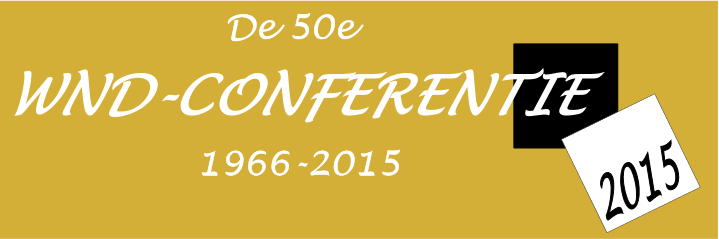 KIJKJE ACHTER DE SCHERMEN VAN DE WND
WND heeft verschillende betekenissen:

(Stichting) Werkgroep Natuurkunde Didaktiek oftewel “de Werkgroep”

Woudschoten Natuurkunde Didactiek (conferentie)
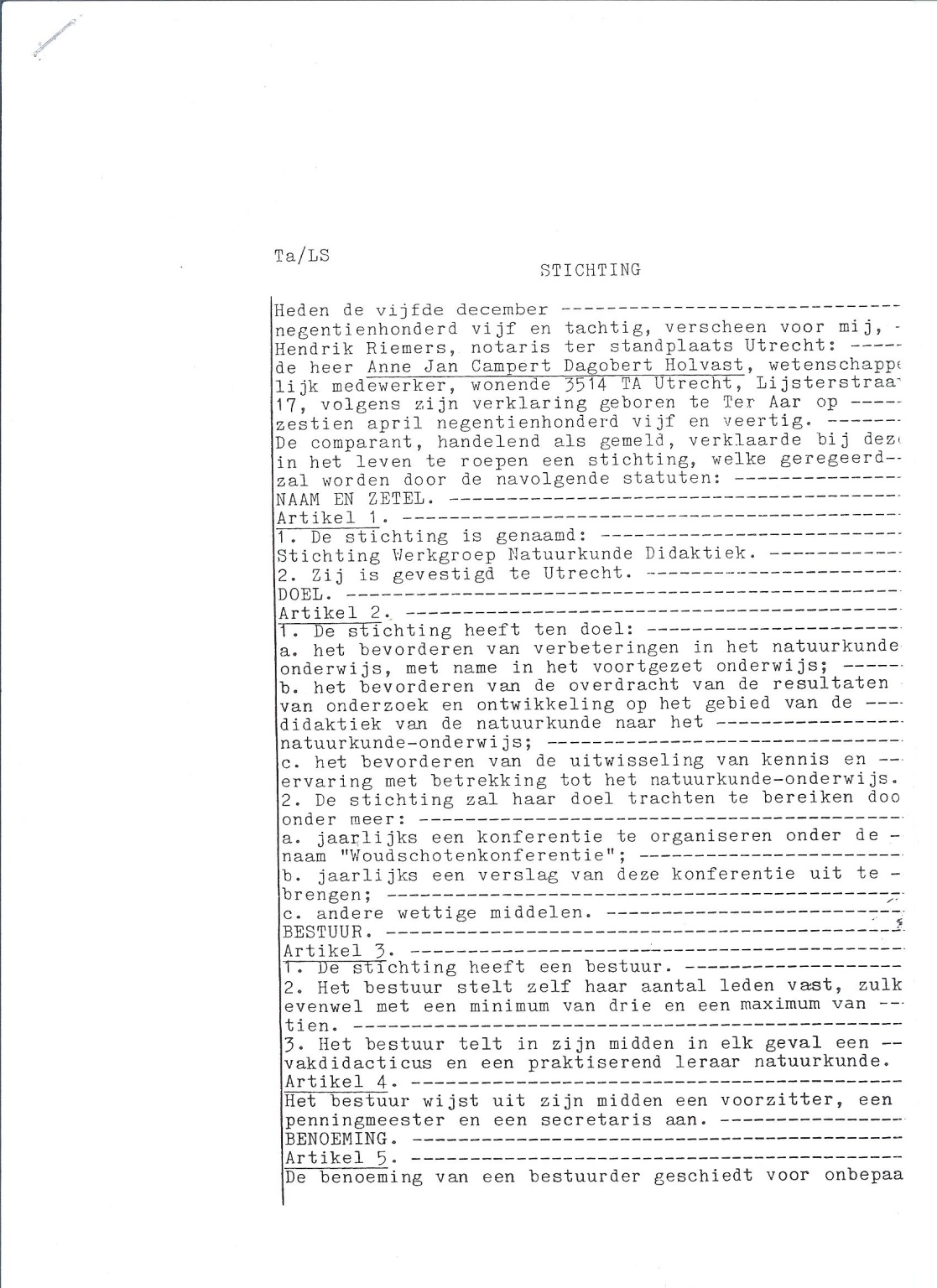 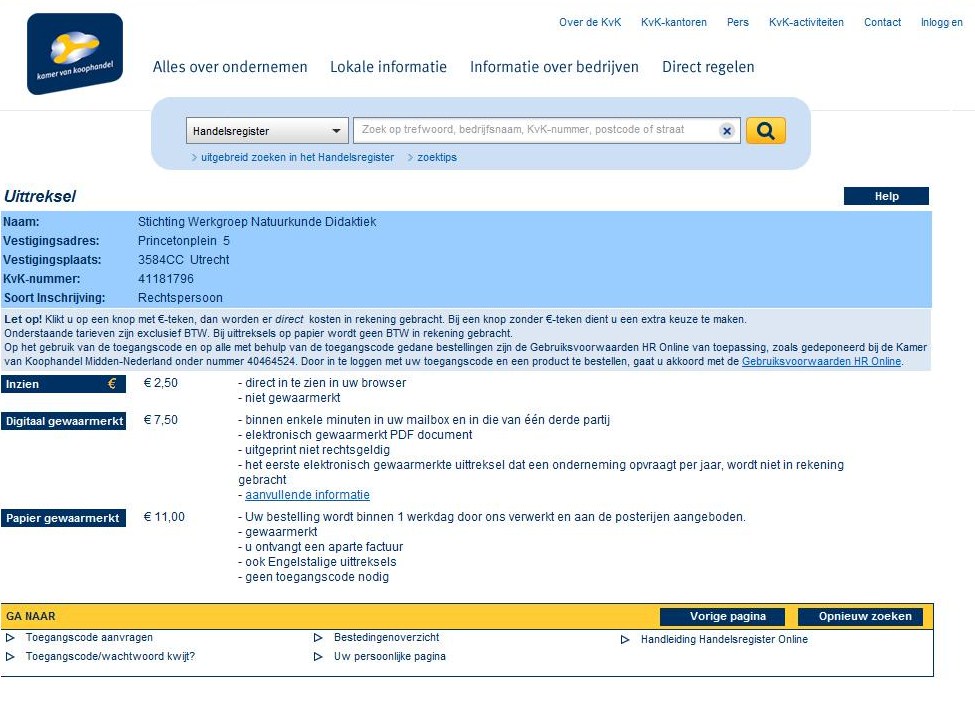 Huidige WND-bestuurssamenstelling met datum van aanvaarden bestuurslidmaatschap:

1992 april	Frank Budding
1993 augustus	Koos Kortland
2000 september	Bart vd Straat
2003 maart	Ad Mooldijk
2006 september	Berenice Michels
2009 januari	Elise Quant
2009 januari	Mieke   De Cock
2012 september	Onne Slooten
2015 februari	Enno van der Laan

Secretariaat
Sinds 1998	Wilma van Eijsden
Ereleden

R. L. Krans		-overleden
W.P.J.  Lignac		-overleden
J. Ph. Steller		-overleden
H.P. Hooymayers (1984)
H. A. Créton (1984)
J. Andriese (1998)
H.M.C.Eijkelhof (2012)
-In 1966 was de eerste conferentie, in conferentiecentrum Woudschoten bij Zeist. Vandaar de naam Woudschotenconferentie. Die naam is statutair vastgelegd. 

Problemen ontstonden toen we niet meer in Woudschoten confereerden, en er ook een Woudschoten Scheikunde ontstond. We noemen de conferentie daarom nu WND-conferentie (Woudschoten Natuurkunde Didaktiek conferentie)


- Van 1966 tot en met 1975 maakten we gebruik van conferentiecentrum Woudschoten.

-Toen conferentiecentrum Woudschoten te klein bleek, werd in 1976 en 1977 in het Evert Kupersoord in Amersfoort geconfereerd. Ook dat bleek te klein.

-Vanaf 1978 vindt de WND-conferentie plaats in de Leeuwenhorst in Noordwijkerhout.
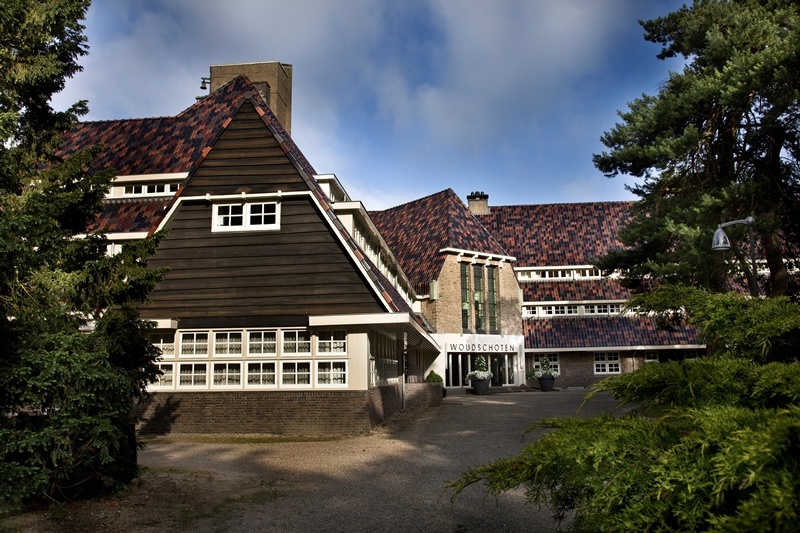 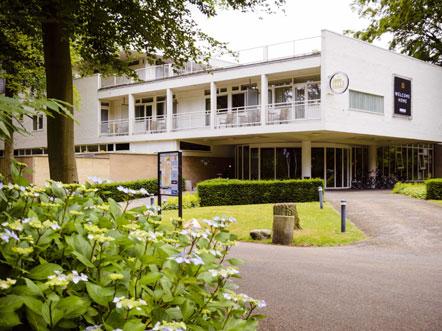 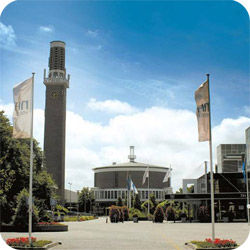 Het WND-bestuur werkt met een min of meer vast schema:

VRIJDAG: 
-plenair, 
-parallel, minstens 4, liefst 5,
-diner, 
-werkgroepen (totaal minimaal 50),
-markt.

ZATERDAG: 
-ontbijt, 
-plenair, 
-werkgroepen, 
-parallel, minstens 4, liefst 5,
-lunch, 
-werkgroepen, 
-afsluiting.
OPZET WERKWIJZE GLOBAAL

Jan- eerste brainstorm 
Feb- brainstorm evt. uitwerken van enkele mogelijke thema’s.
Mrt- keuze en uitwerken: lijnen in programma aanbrengen
Apr- eerste sprekers vragen
Mei-andere sprekers vragen
Jun- laatste sprekers vragen; in principe is programma rond; eerste werkgroepen vragen; programma voor tijdens de Markt bepalen.

Sep en okt- aantal werkgroepen monitoren, eventueel meer werkgroepleiders vragen.
Nov- zaalvoorzitters, programmatijden en bijzonderheden definitief vastleggen. Bloemen, Iris-bonnen, Minnaert-prijs etc. regelen.

WND-conferentie in december.

Jan- eerste helft van de bestuursvergadering: evaluatie en de ontvangen verslagen worden besproken. De tweede helft kwam al in het begin aan de orde.
Het maken van het verslag  op DVD loopt parallel aan de opstart van de volgende conferentie.  
Er zijn meestal maar twee bestuursleden bij betrokken + secretariaat + externe kracht

-Aanleveren verslagen lezingen en werkgroepen uiterlijk half januari
-Redigeren
-Format eventueel bijstellen
-Moederschijf maken conform bestaand format
-Diverse controles
-Wallet en label ontwerpen
-Moederschijf + wallet+ label aanleveren 
-Verslagschijven versturen door secretariaat
PROBLEMEN
-Er kunnen maximaal 550 deelnemers in de Rotonde, vandaar dat we niet meer dan 600 deelnemers plaatsen.
-Sprekers willen steeds vaker niet op zaterdag komen
-Deelnemers die hun voorkeuren voor werkgroepen niet (tijdig) opgeven. Heel lastig voor organisatie (haastwerk voor bestuur, geen goed overzicht meer) en ook voor werkgroepleiders en andere deelnemers. (te weinig materiaal, te weinig stoelen)
-het lijkt erop dat niet alleen wij, maar ook de Leeuwenhorst echt aan zijn maximum zit bij 600 conferentiedeelnemers.
-Vergaren verslagen: soms (wij doen wel steeds meer moeite en dat werkt goed)
-Verslagen zelf: vroeger werd alles uitgeschreven, nu alleen een ppt, waar je het verhaal soms niet/erg moeilijk mee kunt reconstrueren
-Markt: meer leven in brouwerij gewenst
-Vinden van geschikte bestuursleden (we stellen eisen, moet ook gezien statuten)
Heeft u achteraf nog vragen of opmerkingen, mailt u mij gerust.


F.Budding@uu.nl